Christophe WASHNGO
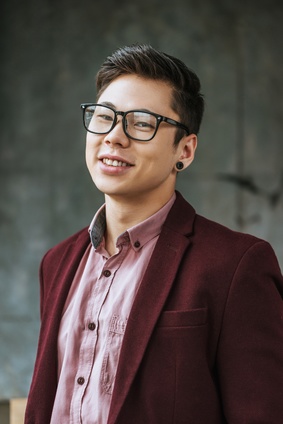 Coiffeur Visagiste / 5 ans d’expérience
A propos de moi
Coiffeur visagiste spécialisé disposant d'une riche expérience. Professionnel de la beauté possédant 8 années d'expérience dans plusieurs domaines, dont la gestion et la vente. Grande polyvalence en raison de compétences poussées sur les techniques capillaires pour tous les types de cheveux. Expertise en diagnostic de l'état du cheveu et en physionomie du visage pour élaborer la coiffure et les traitements adéquats.
Contact
Expériences Professionnelles
+336 01 02 03 04
votre.nom.prenom@gnail.com
Marseille, France
linkedin.com/votre-profil
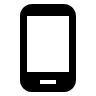 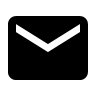 Coiffeur Visagiste | Bordeaux | Entreprise A 
10- 2017 / Aujourd’hui
Expérience enrichissante offrant un contact privilégié avec la clientèle. 
Prise en charge bienveillante, apprentissage de la fidélisation des clients et application de techniques de marketing pour la vente de produits et de services capillaires. 
Acquisition de la gestion financière et des tâches administratives. Analyse du type de cheveux et des soins capillaires à apporter pour plus de 10 clients par jour.
 
Coiffeur Visagiste | Lyon | Entreprise B 
06- 2014 / 10-2017
Évolution professionnelle au sein d'un salon prestigieux accueillant des mannequins pour des magazines renommés. 
Liberté créative maniée pour dévoiler une originalité sublime. 
Apprentissage de la gestion du stress à l’aide d’un travail très exigeant. 
Gestes techniques très variés : conception de coupes sensationnelles, réalisation de couleurs et mèches, balayages, pose d'extensions, création d'une frange, tresses, etc.
 
Coiffeur en alternance | Paris | Entreprise C 
06- 2012 / 09/2012
Premiers pas dans le métier de coiffeur dans un petit salon familial. Réalisation de coupes et brushing. 
Découverte de la technique de coloration sous la guidance du gérant du salon. 
Acquisition du processus de sélection des soins capillaires adaptés au client. 
Accueil de la clientèle et gestion des prises de rendez-vous.
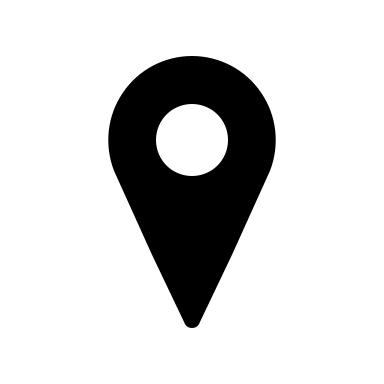 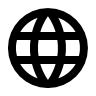 Compétences
Excellent relationnel avec les clients et les collègues
Diagnostic capillaire et analyse de la physionomie du client
Maîtrise du rasage
Maîtrise de la coupe aux ciseaux
Connaissance de la composition chimique des produits
Qualités
La créativité
L'esprit d'équipe
L'autonomie
Le dynamisme
La rigueur
Centres d’intérêt
Formation
Randonnées en famille et/ou avec des amis
Pâtisserie sans gluten
Lecture de romans d'aventures
2014 - BP Coiffure - SEPR L'école des métiers, Lyon
Formation experte de créativité du coiffeur. Techniques: soins capillaires, coupes, colorations et coiffage. Gestion administrative et financière d'un salon de coiffure. 
 
2012 -  MC Visagiste - Styliste L'École de coiffure, Lyon
Techniques de coupe sur tous les types de cheveux (hommes, femmes et enfants). Analyse de la physionomie du client et de ses habitudes capillaires pour fournir un service personnalisé.
 
2011 - CAP Métiers de la coiffure - École de coiffure, Lyon
Formation pour acquérir les bases du métier (lavage, coupe, coiffage). Apprentissage des techniques de coloration et permanente, encadré par un senior.
Langues
Français : Langue Maternelle
Anglais : Niveau C1 - CECRL